TEXTOS NO LITERARIOS
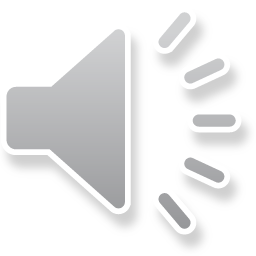 RECETA
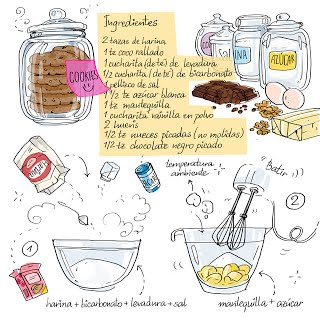 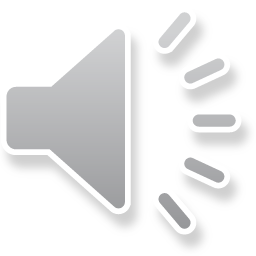 NOTICIA
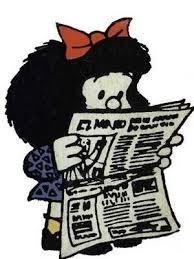 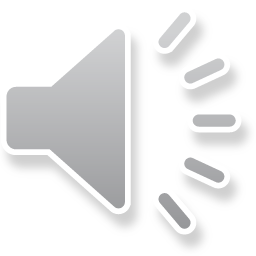 INVITACIÓN
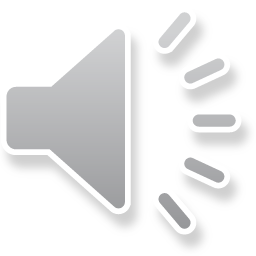 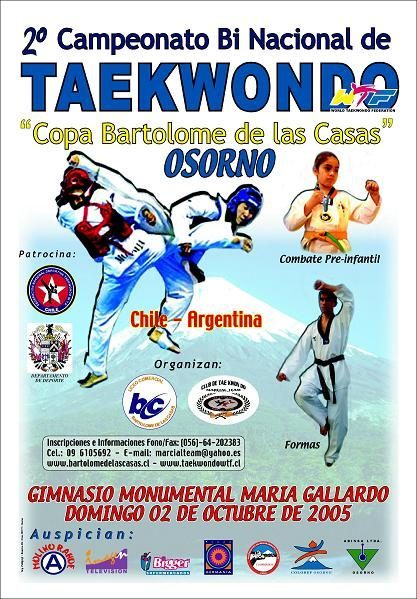 AFICHE
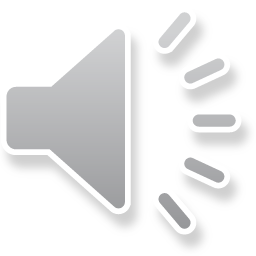 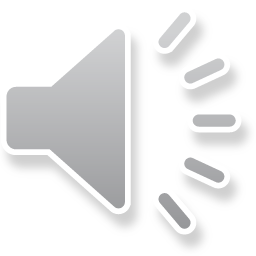 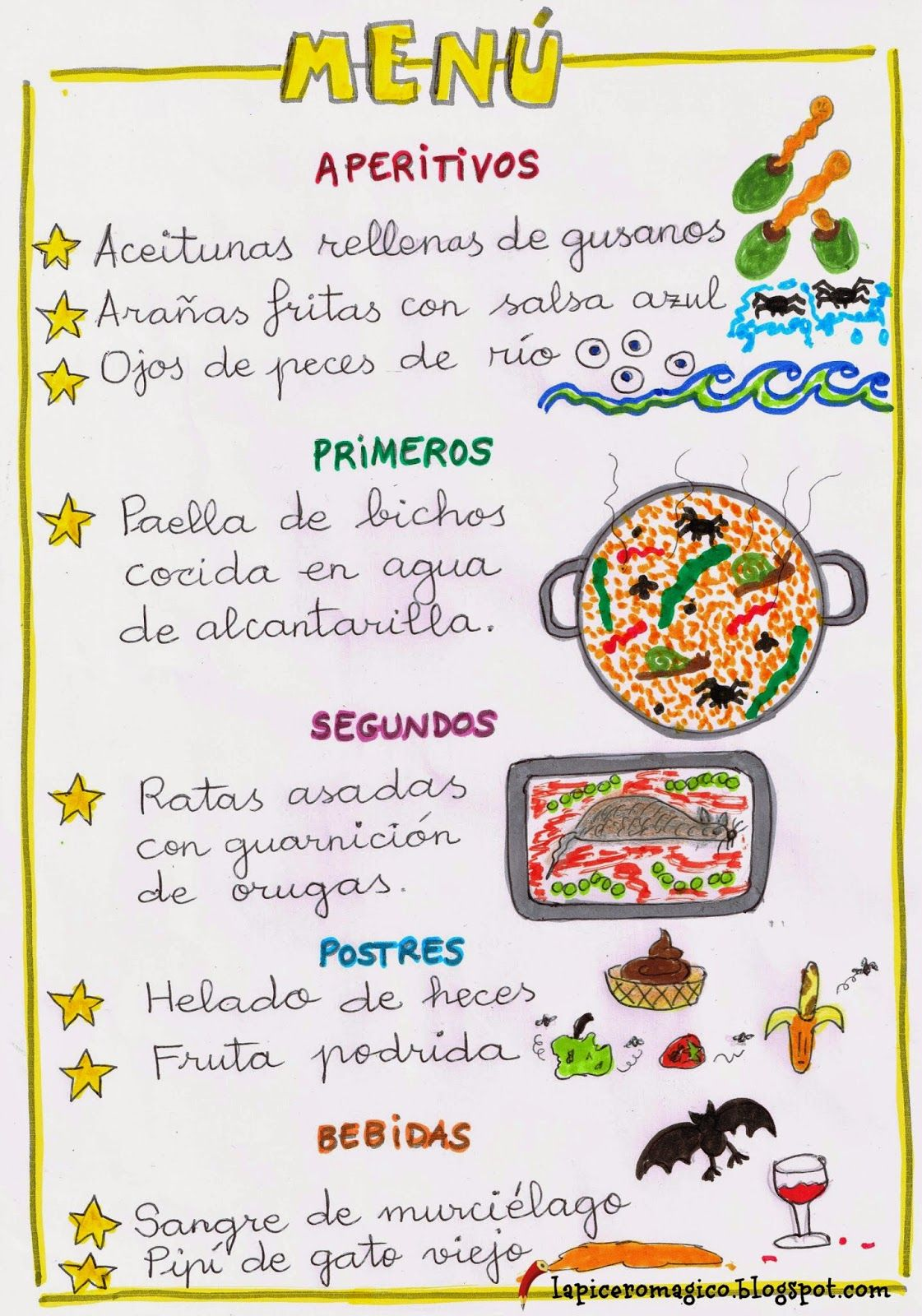 MENÚ
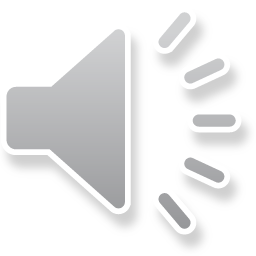 BOLETA
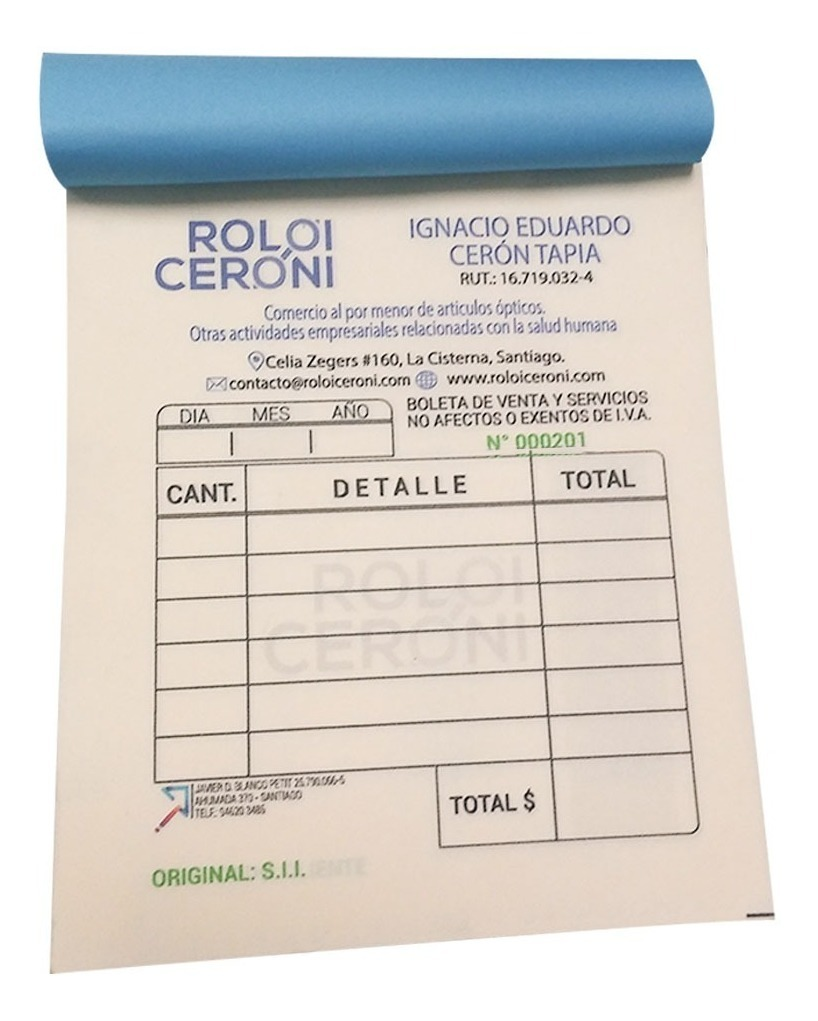 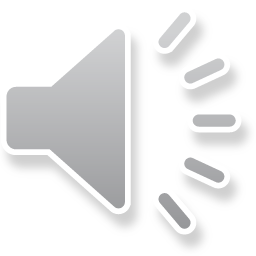 CARTA
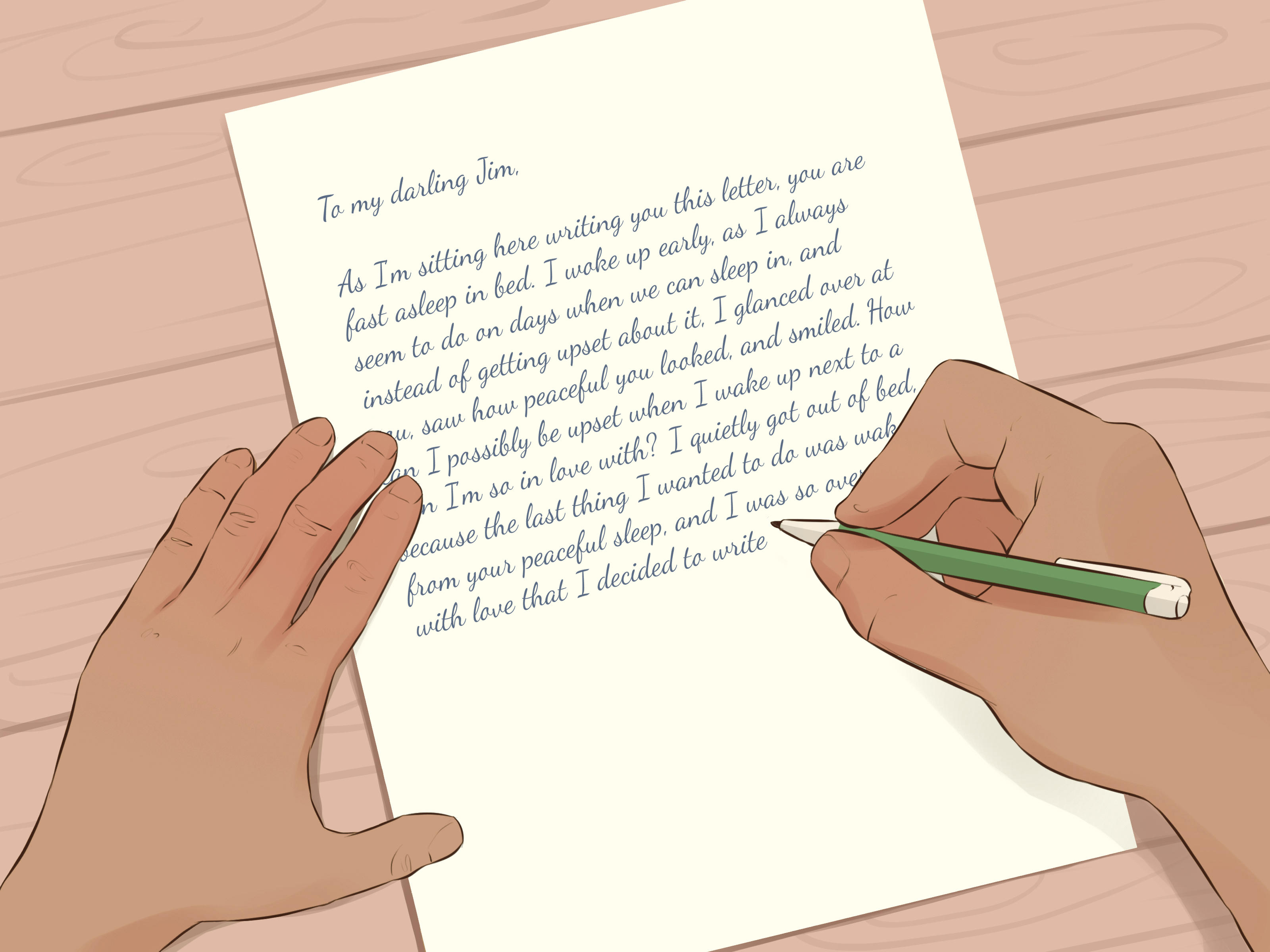 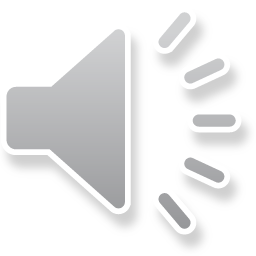 TEXTO INFORMATIVO
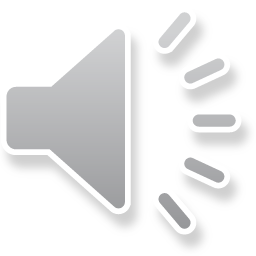 LA NOTICIA
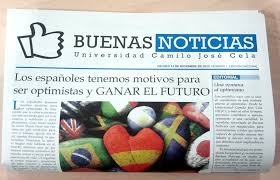 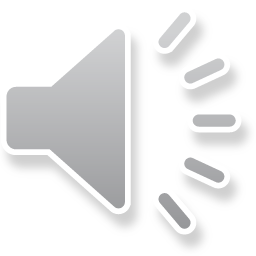 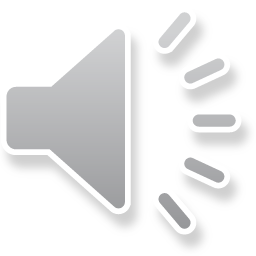 PREGUNTAS
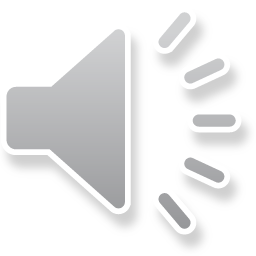 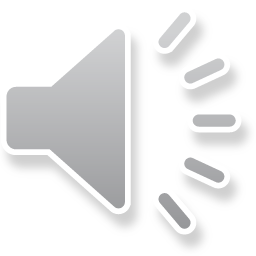 PARTES DE LA NOTICIA
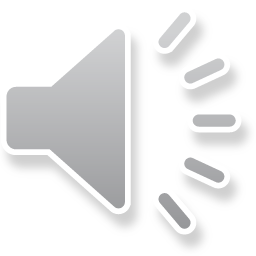 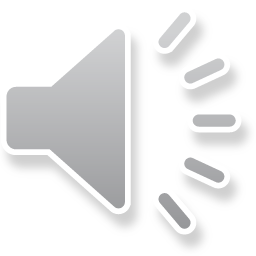 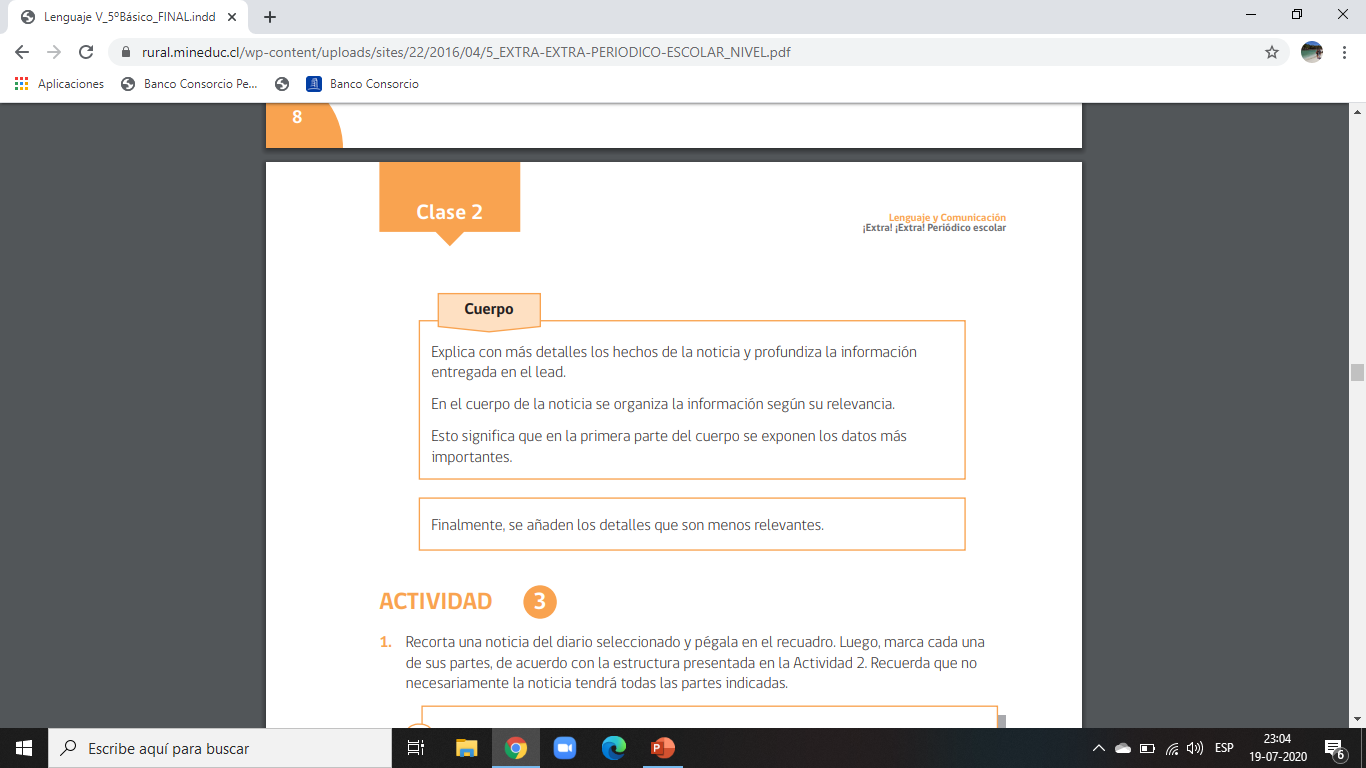 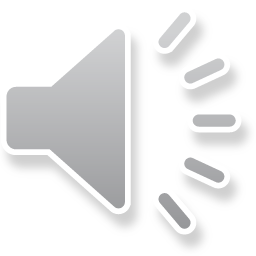